Eiropas Savienības Atveseļošanas un noturības mehānisma plāna 2. komponentes “Digitālā transformācija” 2.3. reformu un investīciju virziena “Digitālās prasmes”

2.3.1.2.i. investīcijas “Uzņēmumu digitālo prasmju attīstība”
otrās kārtas otrā uzsaukuma
projektu iesniegumu sagatavošana un atlase

2024. gada 30. jūlijs
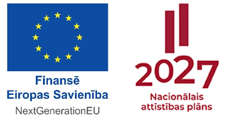 Saturs
Atlases process
Dokumenti un saites projekta iesnieguma (PI) sagatavošanai
PI sagatavošana Kohēzijas politikas fondu vadības informācijas sistēmā (KPVIS)
PI saturs
2
Atlases process - laika grafiks
Precizējumu vērtēšana
PI iesniegšana
Līguma vai vienošanās slēgšana
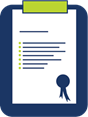 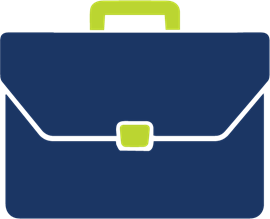 No 15.07.2024. līdz 16.09.2024.
1 mēneša laikā1 pēc PI iesniegšanas
ne vēlāk kā
   30 darbdienu laikā pēc
lēmuma pieņemšanas
1 mēneša laikā pēc lēmuma pieņemšanas2
1 mēneša laikā pēc lēmumā ietverto nosacījumu izpildes
ne vēlāk kā
   30 darbdienu laikā pēc atzinuma izdošanas
15.07.2024.
izsludināta 
PI atlase

CFLA tīmekļvietnē:
https://www.cfla.gov.lv/lv/2-3-1-2-i-2k-2u 
ES fondu tīmekļvietnē:
https://www.esfondi.lv/pieejamais-atbalsts/2-3-1-2-i-k2-u2
Līguma vai vienošanās slēgšana
Lēmums
Nosacījumu izpilde
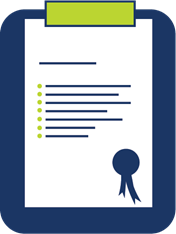 1 Ievērojot Administratīvā procesa likuma nosacījumus, lēmumu par projekta iesniegumu pieņem viena mēneša laikā no projektu iesniegumu iesniegšanas beigu termiņa, taču vērtēšanas termiņš var tikt pagarināts līdz četriem mēnešiem no projektu iesniegumu iesniegšanas brīža, par to paziņojot iesniedzējiem.

2 Vērtēšanas komisija lemj par termiņu, atkarībā no nepieciešamo precizējumu apjoma
3
Atlases process - vērtēšana
! Ja PI atbilst kādam no izslēgšanas kritērijiem (saņem vērtējumu “Jā”), vērtēšanu neturpina – lēmums par noraidīšanu
! Ja PI neatbilst kritērija prasībām (saņem vērtējumu “Nē”), vērtēšanu neturpina – lēmums par noraidīšanu un Kvalitātes kritērijos jāsaņem vismaz 1 punkts
4
Atlases process – lēmuma pieņemšana
5
Dokumenti un saites PI sagatavošanai
Atlases nolikums, t.sk.:
Iesniedzamo dokumentu saraksts un PI pielikuma veidne
Projektu iesniegumu vērtēšanas kritēriji un to piemērošanas metodika
Projekta iesnieguma aizpildīšanas metodika
Līguma par projekta īstenošanu (projekts)

+ saite uz MK noteikumiem
+ saite uz projektu portālu KPVIS
+ kontaktinformācija konsultācijām
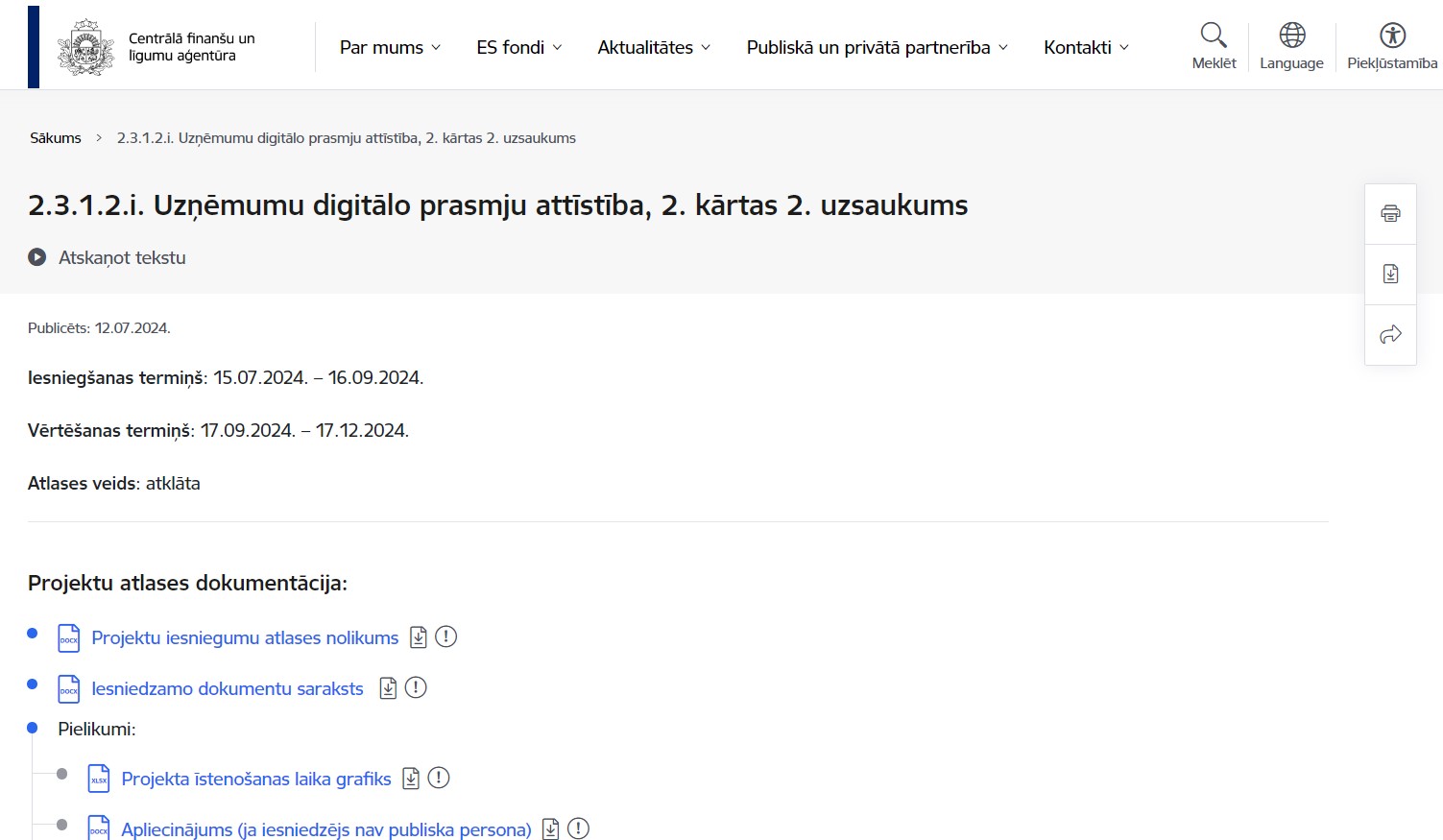 6
Dokumenti un saites PI sagatavošanai
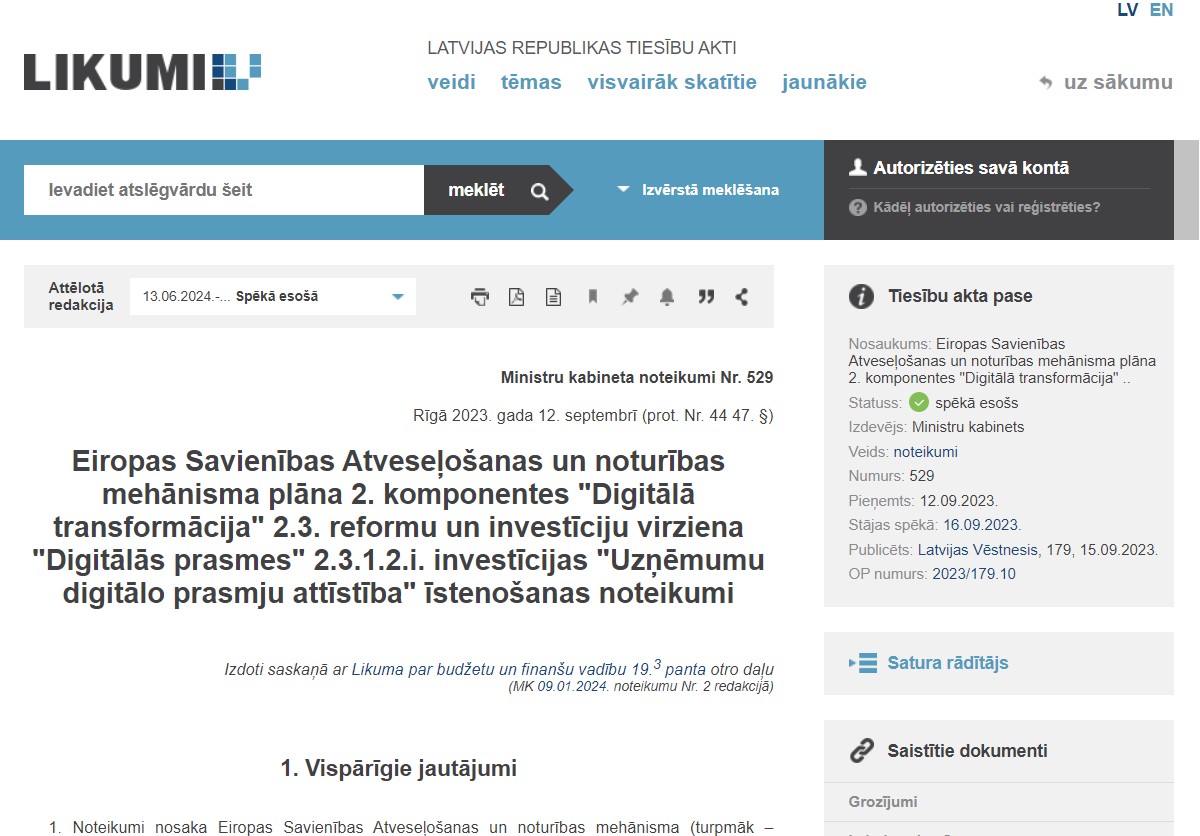 Ministru kabineta 2023. gada 12. septembra noteikumi Nr. 529 "Eiropas Savienības Atveseļošanas un noturības mehānisma plāna 2. komponentes "Digitālā transformācija" 2.3. reformu un investīciju virziena "Digitālās prasmes" 2.3.1.2.i. investīcijas "Uzņēmumu digitālo prasmju attīstība" īstenošanas noteikumi"

https://likumi.lv/ta/id/345479
7
Dokumenti un saites PI sagatavošanai
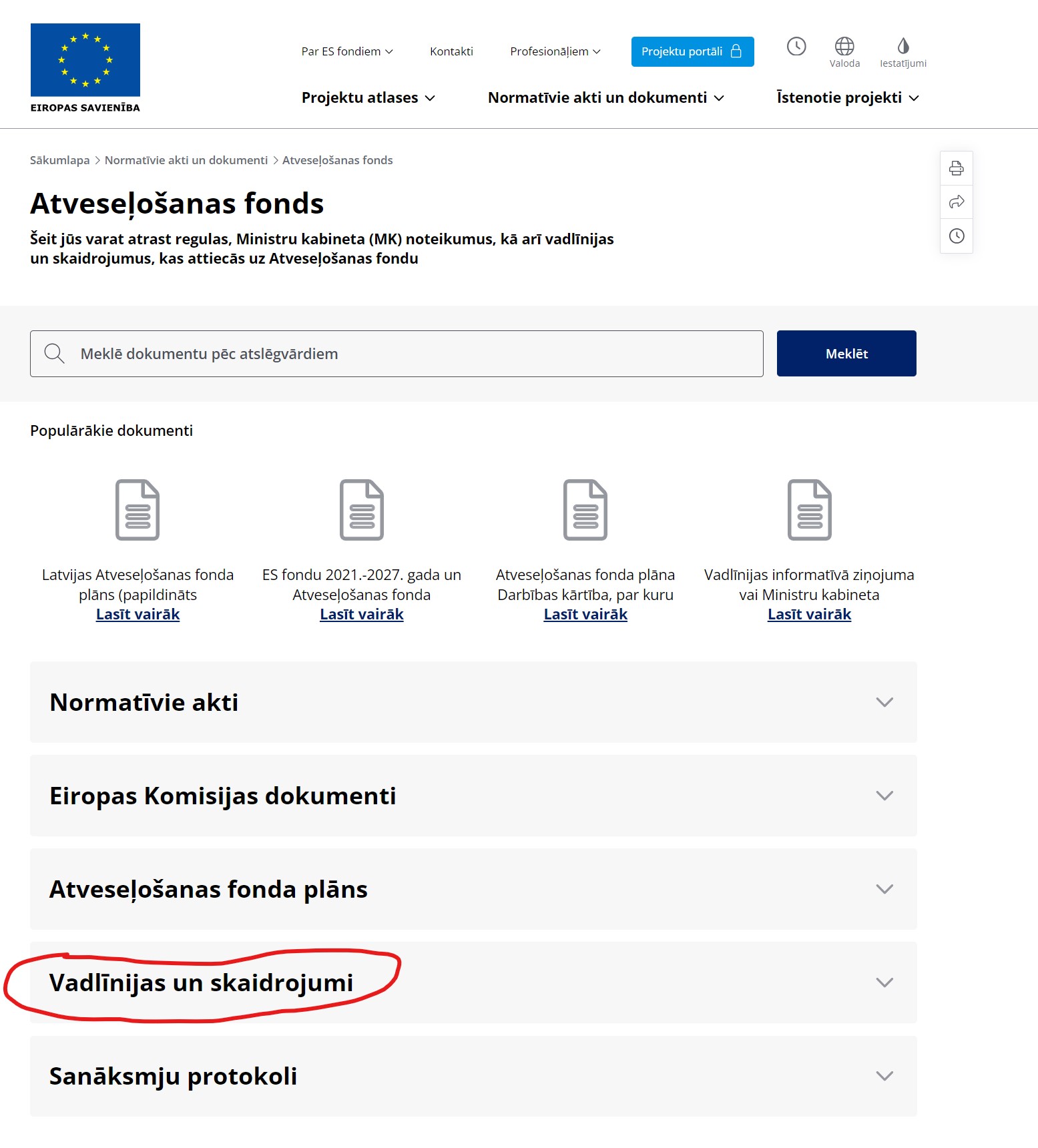 Savukārt vietnē esfondi.lv pieejamas vadlīnijas publicitātes pasākumu nodrošināšanai:

ES fondu 2021.-2027. gada un Atveseļošanas fonda komunikācijas un dizaina vadlīnijas
8
PI sagatavošana KPVIS
Projekta iesniegumu sagatavo un iesniedz Kohēzijas politikas fondu vadības informācijas sistēmas (KPVIS AF) e-vidē, aizpildot norādītos datu laukus un pievienojot visus nepieciešamos pielikumus
Autorizācija KPVIS pieejama tikai ar Vienotās pieteikšanās moduļa (VPM) paaugstinātas drošības autentifikācijas rīkiem, t.i., autentifikācija ar e-parakstu vai eID vai e-paraksts Mobile.

KPVIS darbība tiek nodrošināta Eiropā un ASV. 

No Latvijas IP adresēm KPVIS pieejams visu laiku, savukārt no citiem reģioniem pieejams tikai darba dienās, darba laikā no plkst. 8:00 līdz 20:00 (nav pieejams – sestdien, svētdien un ārpus darba laika)
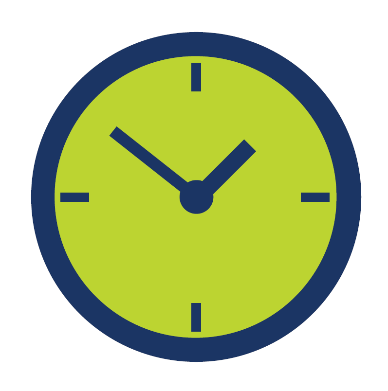 Projekta iesniegumu iesniegšana
www.projekti.cfla.gov.lv 
15.07.2024. –  16.09.2024.
Informācija, pamācības par e-vides lietotāju tiesību iegūšanu, jaunā Līguma forma un tiesību veidlapa ir pieejama CFLA tīmekļvietne  - https://www.cfla.gov.lv/lv/par-e-vidi 
KPVIS elektroniskā lietotāju rokasgrāmata - https://elrg.cfla.gov.lv
Informācija par lietotāju pārvaldību - https://www.cfla.gov.lv/lv/kpvis-lietotaju-parvaldiba 
E-vides atbalsta tālrunis - +371 20003306
9
PI sagatavošana KPVIS
Projekta iesniegšanas termiņa kontrole
PI lejupielādes iespēja
PI sadaļas:
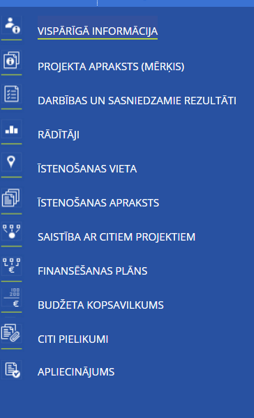 Paskaidrojošie paziņojumi
Automātiska datu aizpildīšana
10
PI sagatavošana KPVIS
11
PI saturs - veidlapa
Eiropas Savienības Atveseļošanas un noturības mehānisma plāna 2. komponentes “Digitālā transformācija” 2.3. reformu un investīciju virziena “Digitālās prasmes” 2.3.1.2.i.  investīcijas  “Uzņēmumu digitālo prasmju attīstība” otrās kārtas (turpmāk – otrā kārta) otrā uzsaukuma
projekta iesnieguma veidlapas aizpildīšanas metodika
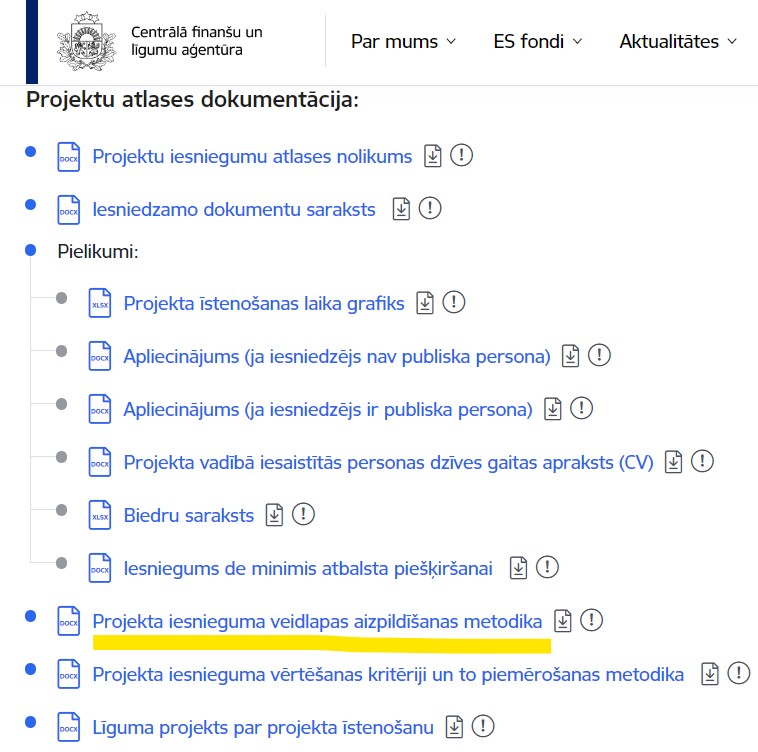 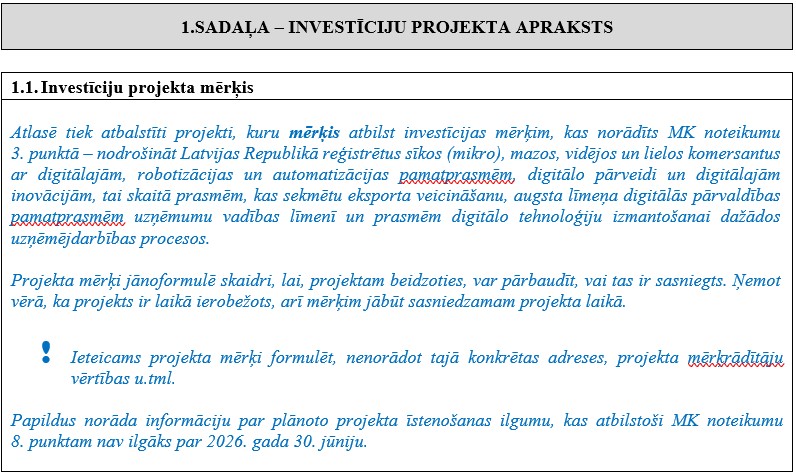 12
PI saturs - pielikumi
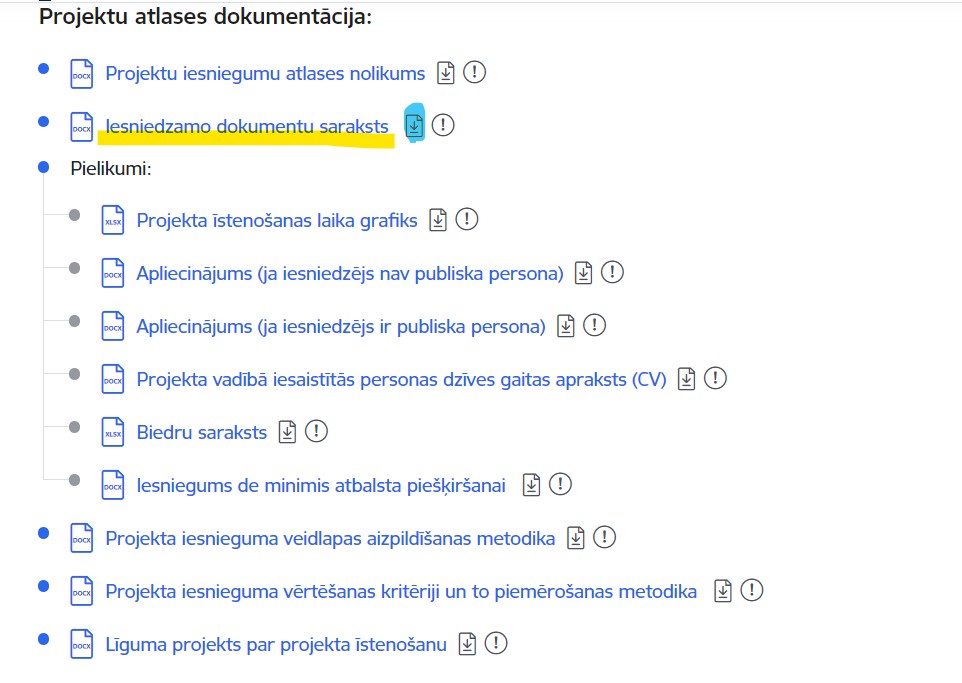 PI pievienojamo dokumentu saraksts - Atlases nolikuma Iesniedzamo dokumentu saraksts
un
PI pielikumu veidnes
https://www.cfla.gov.lv/lv/2-3-1-2-i-2k-2u
13
PI saturs - pielikumi
Apliecinājums par:
dubultā finansējuma neesamību;
par informētību attiecībā uz interešu konflikta, krāpšanas un korupcijas jautājumu regulējumu un to integrāciju iekšējās kontroles sistēmās;
par atbilstību Ministru kabineta 2023. gada 12. septembra noteikumu Nr. 529 “Eiropas Savienības Atveseļošanas un noturības mehānisma plāna 2. komponentes “Digitālā transformācija” 2.3. reformu un investīciju virziena “Digitālās prasmes” 2.3.1.2.i. investīcijas “Uzņēmumu digitālo prasmju attīstība” īstenošanas noteikumi” prasībām.
.edoc – ar drošu elektronisko parakstu parakstīts dokuments, kas satur parakstītāja informāciju un laika zīmogu
14
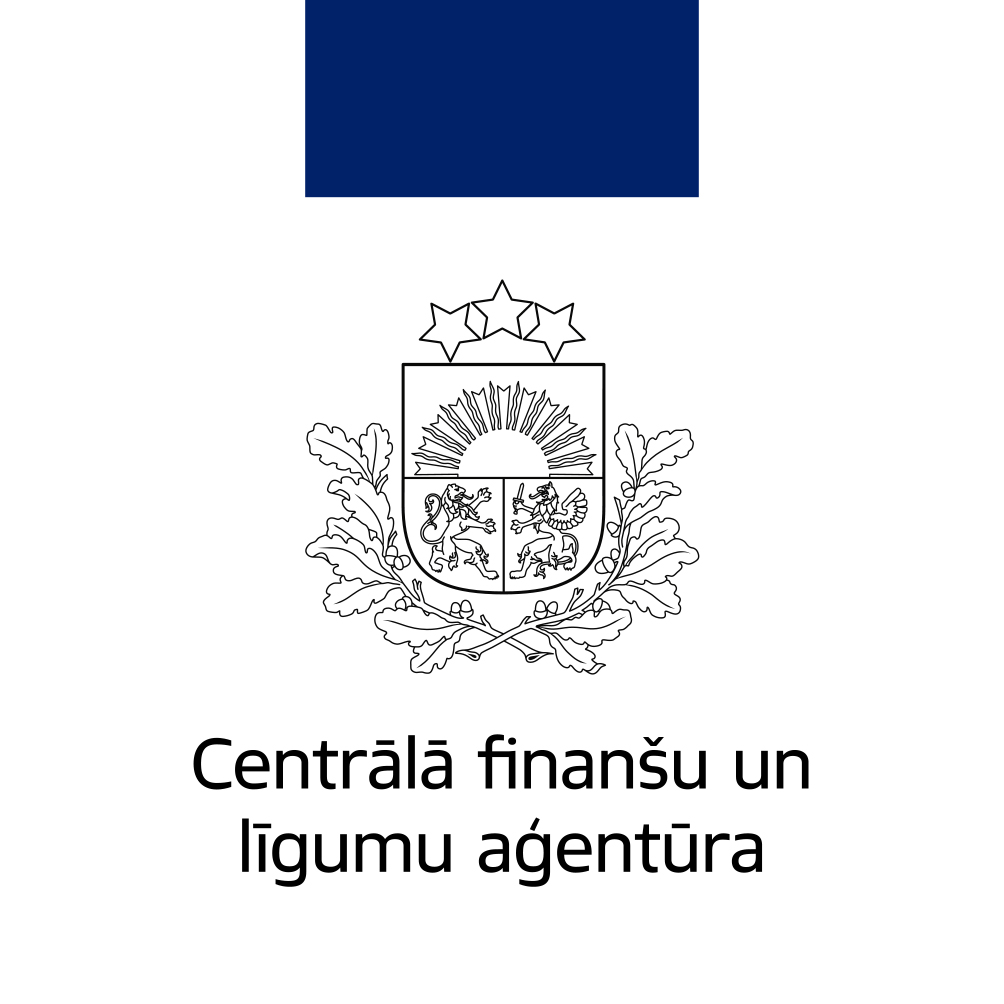 Pateicos par Jūsu uzmanību 
un vēlu izdošanos PI sagatavošanā!

Mārcis Gāga
Uzņēmējdarbības un inovāciju projektu atlases nodaļas vecākais eksperts
e-pasts: marcis.gaga@cfla.gov.lv 
tālr.nr.: 26018991
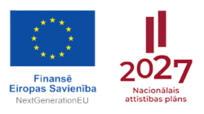